Hierarchy
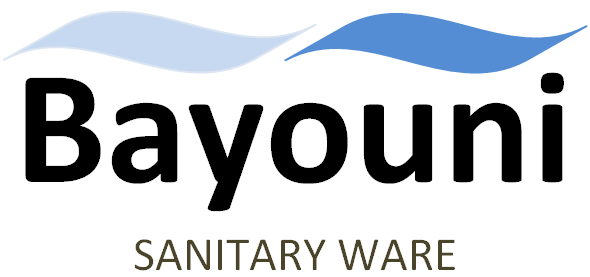